Periodic Table and Atom Structure
Periodic Table
Each row is called a period
Weight increases as you go across a period
Columns are called group or family
Columns have similar chemical properties
Alkali Metals
Alkaline Earth Metals
3. – 6. Post transition metals / Metalloids / Nonmetals
7. Halogens
8. Noble gases
Atom Structure
Each atom is made up of protons, neutrons, and electrons
Protons and neutrons can be found in the nucleus of the atom
Electrons orbit around the nucleus
Ways to represent atoms
Up to eight electrons in the other orbitals
Atomic Mass
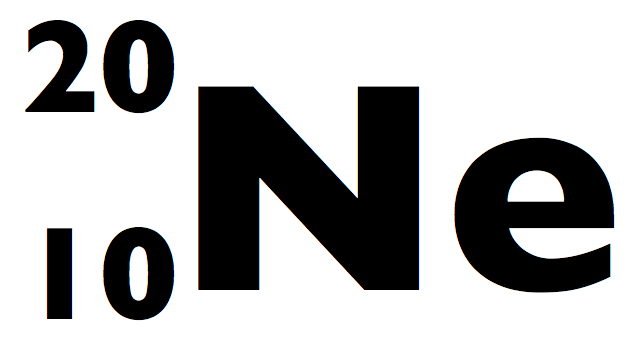 Up to two electrons in the first orbital
Atomic Number
Remember…
Atomic Mass = protons + neutrons
Atomic Number = # protons
# Protons = # electrons